Bienvenidos
RUBEN DARIO CAICEDO GELVES
Director Control Interno Disciplinario
Control Interno Disciplinario
Funciones de la Oficina de Control Interno Disciplinario:
Manual de Funciones y Ley 734 de 2002.
.
EL PROCESO DISCIPLINARIO
Una investigación disciplinaria puede originarse en:
 
Una queja Presentada por un ciudadano o particular
Un informe Presentado por cualquier servidor público, y 
De oficio Cuando el funcionario investigador actúe motivado por informaciones provenientes de un servidor público o de otro medio que amerite credibilidad.
SERVIDOR PÚBLICO
Es todo aquel que presta una FUNCIÓN PÚBLICA, desde donde este, incluyendo a particulares, con una característica, la prestación del servicio, con unas funciones previamente establecidas, con unas competencias.
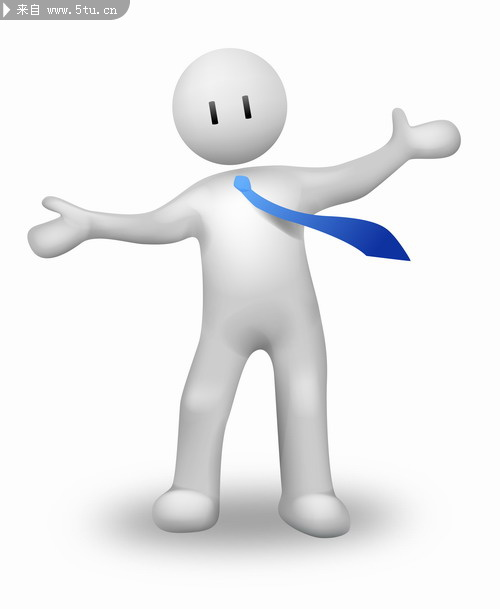 CLASIFICACION DE LOS SERVIDORES PUBLICOS
1.  Funcionarios y empleados públicos
Trabajadores oficiales
supernumerarios
CON VINCULO LABORAL
MODALIDADES LABORALES INDIRECTAS
Trabajadores por administración delegada
Contratistas independientes.
Miembros de corporaciones publicas
Contratos administrativos de prestación de servicios
Contratos de servicios especiales
Empleados y fiducia mercantil
MODALIDADES NO LABORALES
Así se clasifican quienes presten al estado servicios ocasionales como los peritos; obligatorios como los jurados de votación, y temporales como los técnicos y obreros contratados por el tiempo de ejecución de un trabajo o de una obra.  Ninguno de ellos se encuentra comprendido en el servicio civil por no pertenecer a sus cuadros permanentes.
AUXILLIARES
SERVIDOR PÚBLICO
Objeto de Responsabilidad
Personal
AUTORIDAD
COMPETENCIA
DELEGACIÓN
PERSONAL
Funciones
Compromisos
ILICITUD SUSTANCIAL
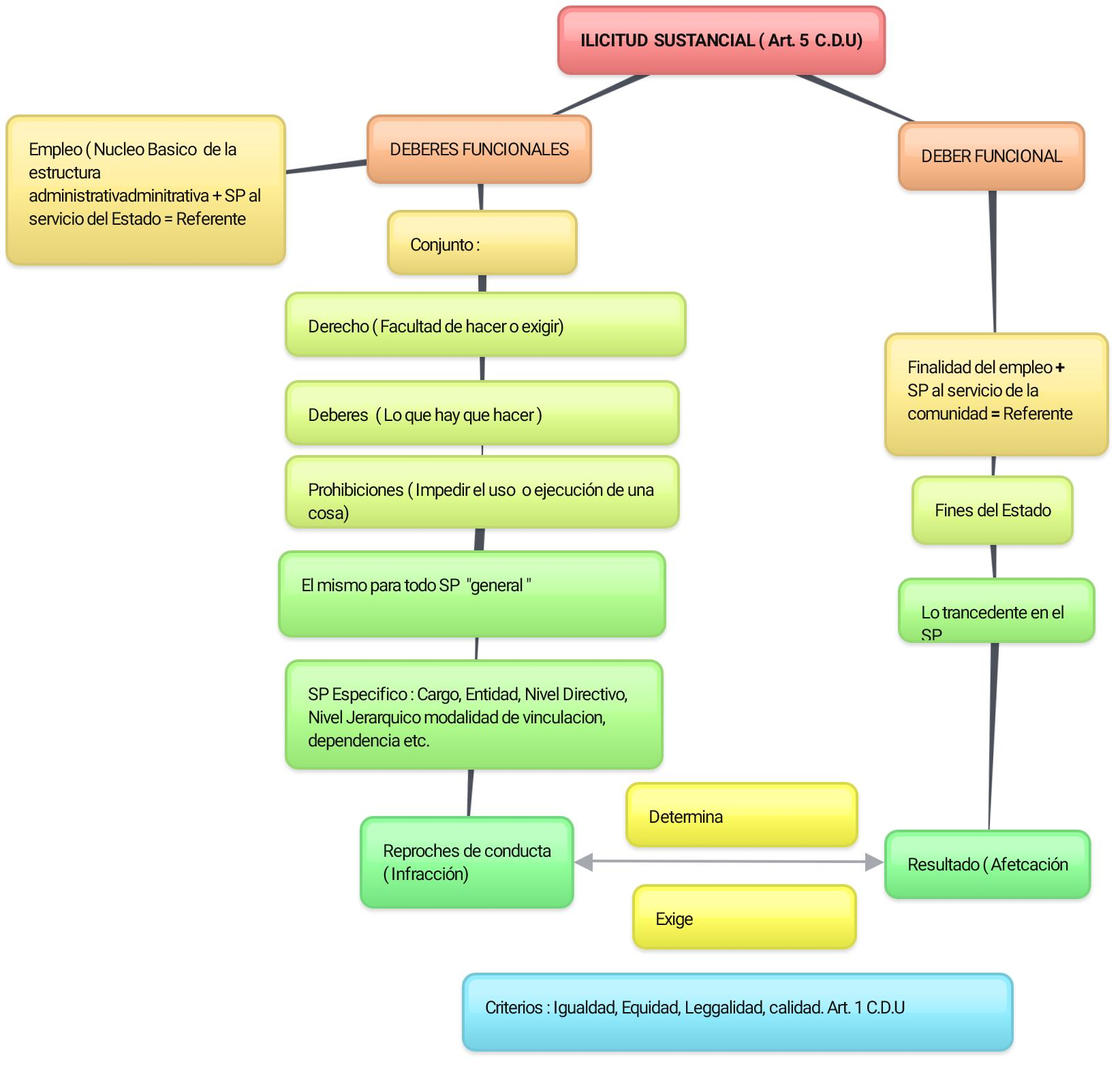 CRITERIOS: Igualdad, Equidad, Legalidad, Calidad Art. 1 C.D.U
FALTA DISCIPLINARIA
Conflicto de
Intereses
Extralimitación de
Funciones
Inhabilidades
PROCEDIMIENTO ADMINISTRATIVO GENERAL (LEY 1437/2011)

Conjunto de trámites y actos ante las autoridades
Reglas: 

Procedimiento administrativo  común y principal 
Actuaciones administrativas 
Sin perjuicio  del procedimiento regulado por la ley especial
TRAMITE DE LA ACTUACIÓN
Medios electrónicos
Verbal
Escrito
Puede decretar practica de pruebas:
Pronta solución.
Participación  ciudadana. 
Asegurar contradicción .
No existe  etapas  preclusivas – Sanear el proceso y remover obstáculos meramente formales.
FORMACION Y EXAMEN DE EXPEDIENTES
Una misma actuación = 1 expediente. 
La actuación tramitada ante varias autoridades = Se  acumularan los expedientes, realizándose ante la autoridad donde se realizó la primera actuación. 
Si hay oposición =  Mecanismo  de definición de competencias administrativas 
Documento carácter reservado =  Cuaderno separado.
Cualquier persona tendrá derecho  a examinar el expediente.
Si la actuación fue iniciada por interés general
Quienes puedan resultar afectados.
DEBER DE COMUNICAR  LAS ACTUACIONES  A TERCEROS E INTERVINIENTES
Comunicar la existencia de una actuación
Comunicar por el medio mas eficaz.
Constancia de expediente
Los mismos derechos, deberes y responsabilidades  de quienes son parte.
Constitución de parte y hacer valer sus derechos
En calidad  de denunciantes resulten afectados
Capacidad de aportas pruebas.
Decisión que se tome pueda ocasionar un perjuicio.
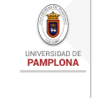 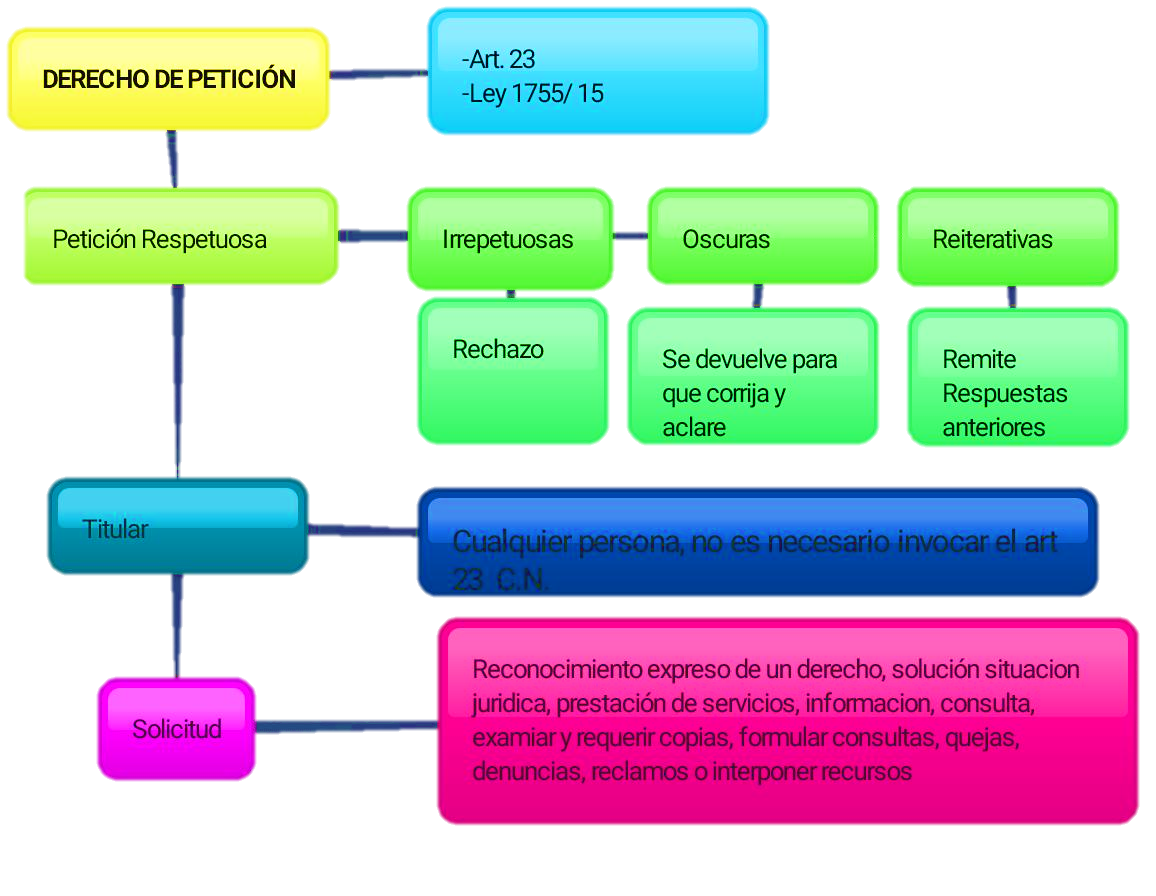 CLASES DE SANCIONES
Las sanciones disciplinarias son diversas de acuerdo con la clase de falta cometida, el Código Disciplinario Único. De hecho en el artículo 34, se ocupa de determinar las sanciones y expresa que estas son: 
Destitución e inhabilidad general, para las faltas gravísimas realizadas con dolo o culpa gravísima. 
Suspensión en el ejercicio del cargo e inhabilidad especial para las faltas graves dolosas o gravísimas culposas
Suspensión para las faltas graves dolosas.
Multas para faltas leves dolosas.
Amonestación escrita, para las faltas leves culposas.
DESISTIMIENTO TÁCITO
Consecuencias:
•Reactive término y continúe actuación administrativa a fin  de dar resolución pronta completa y de fondo. 
•Decrete desistimiento  y archivo proceso, mediante  acto administrativo.

Nota.
La petición puede ser presentada de nuevo  siempre y cuando, el derecho sustancial fundamento de la petición no haya prescrito o extinto.
DOCUMENTOS RESERVADOS
Defensa y seguridad nacional.
Derecho a la privacidad e intimidad.
Datos ley financiera y Comercial  ( Ley 1266/2008) 
Amparado por el secreto profesional 
Protegidos por el secreto comercial o industrial. 
Datos genéticos
ASPECTOS A TENER EN CUENTA 

En ningún caso la autoridad podrá rechazar la petición por motivos fundamentación inadecuado o incompleta. 
Es oportuno habrá peticiones en las que sea necesario pedir  la práctica de pruebas de Acuerdo. Art. 40. CPACA. o la intervención de terceros.
Las personas jurídicas y los comerciantes  inscritos  en la Cámara de  Comercio deberán  informar y/o registrar una dirección electrónica.
La firma de peticiones escritas, puede suplirse con la firma electrónica o digital cuando se envíen mensajes de datos. ( Art. 53 y 55 CPACA) 
Atención prioritaria a las peticiones que traten  de : 
Derechos fundamentales.
Evitar un perjuicio irremediable al peticionario. 
Las autoridades reglamentaran el Derecho de Petición ( Art 22 L-1755/15) 
El valor de las copias no podrán exceder el valor de reproducción  y corren por cuenta del interesado. 
Los conceptos emitidos por consulta no son de  obligatorio cumplimiento  o ejecución
GENERALIDADES

 
Conflicto de competencia. ( Art 39) 
Pruebas. ( Aportar, pedir  y practicar sin requisitos especiales)
Corrección de irregularidades. ( Ates de la decisión de fondo) 
Contenido de la decisión ( Motivada)
Actos definitivos ( Los que decidan  o hagan imposible continuar)
GRACIAS.
CONTROL INTERNO DISCIPLINARIO
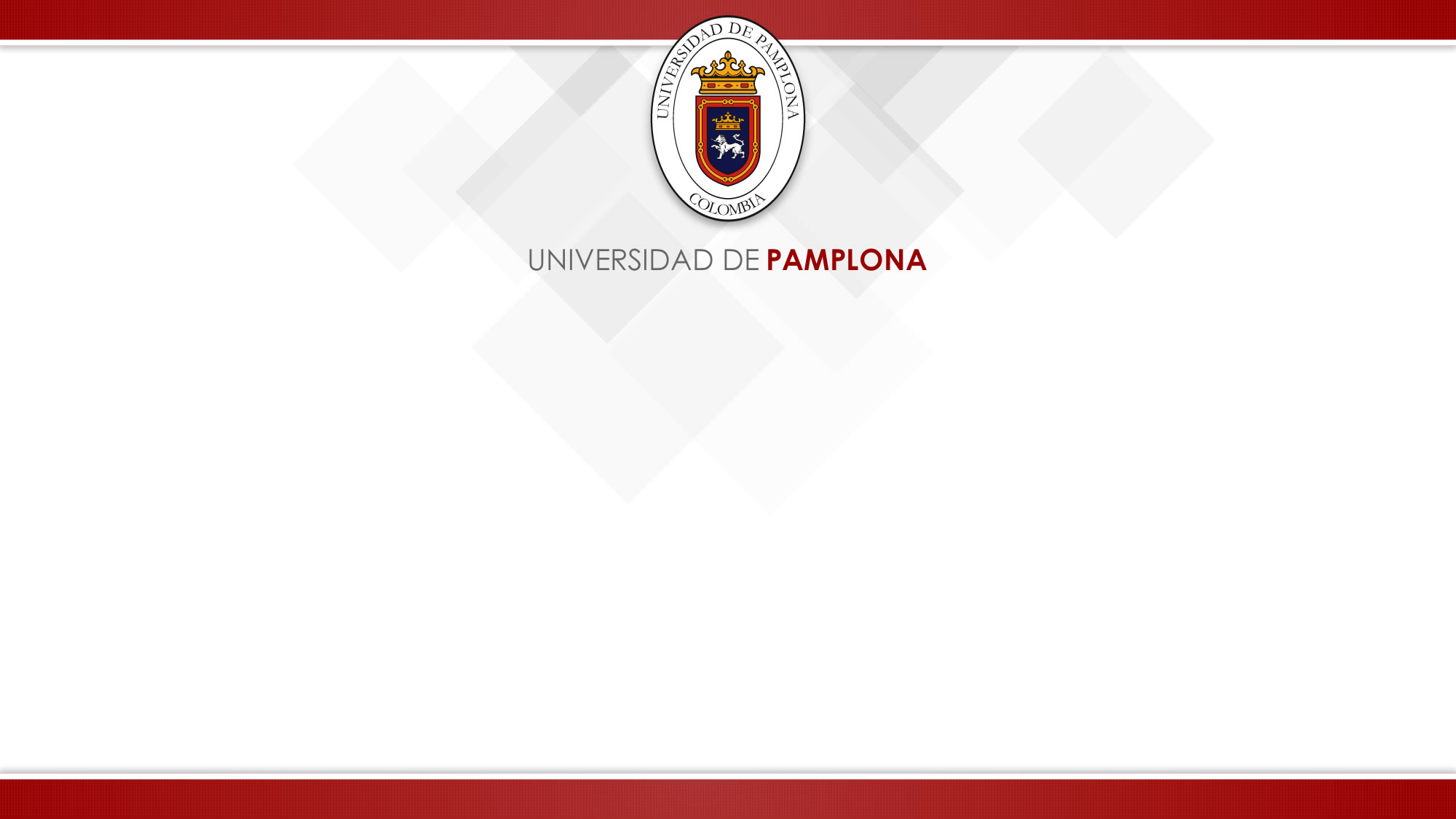 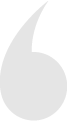 Formando líderes para la construcción de un nuevo país en paz
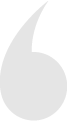